Master 1 Génie Logiciel
M 521Web
Web services
Technologies précédentes
RMI
CORBA
DCOM

Problèmes avec les Firewall
Lenteur 
Couplage fort entre les objets
[Speaker Notes: Common Object Request Broker]
Web service
Couplage faible entre les objets
Utilisation de standards tel que XML et HTTP

« Une technologie permettant à des applications de dialoguer à distance via Internet indépendamment des plates-formes et des langages sur lesquels elles reposent. »
Dico du Net
Technologies des Web service
SOAP (Simple object Access Protocol)

WSDL (Web Services Description Language)

UDDI (Universal Description, Discovery and Integration)

Protocoles Internet (généralement HTTP, SMTP, FTP, …)
Architecture WS
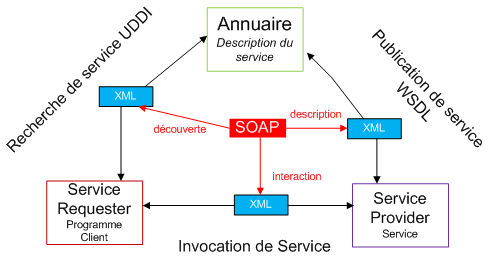 Structure d’un message SOAP
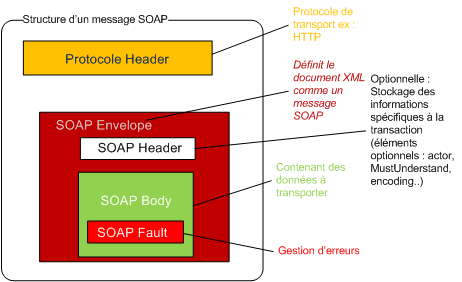 Requête SOAP d’un service Web
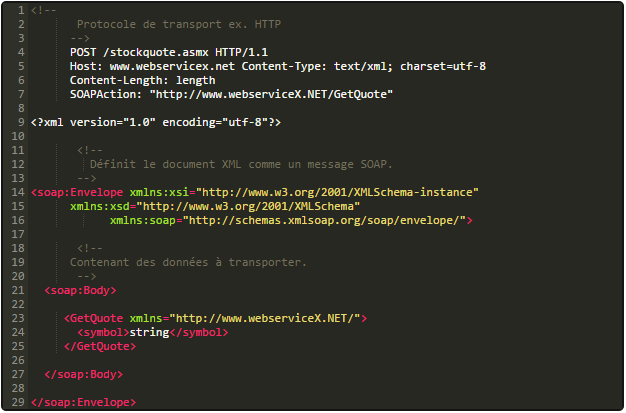 Réponse SOAP d’un service Web
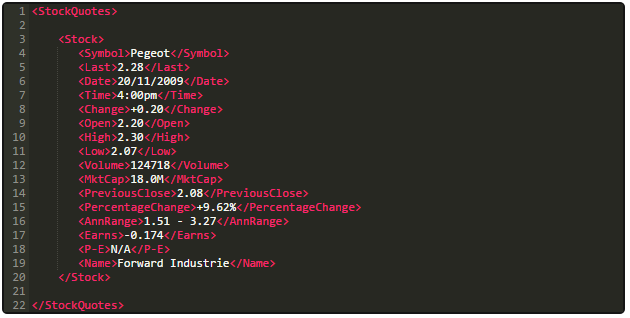 Annuaire UDDI
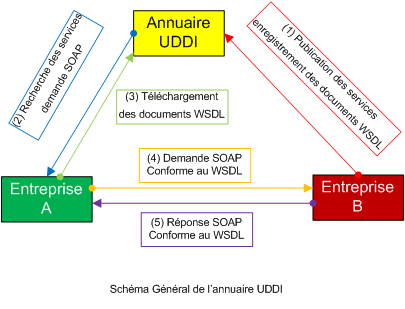 Serveur PHP (server.php)
<?php
//on inclut la librairie necessaire pour mettre en place le webservice
//librairie disponible sur https://github.com/econea/nusoap/tree/master/src
  require_once("lib/nusoap.php"); 
  //on initialise un nouvel objet serveur 
  $server = new soap_server();
  // on configure en donnant un nom et un Namespace 
  $server -> configureWSDL('nomDuWebservice','Namespace'); 
  //on spécifie l'emplacement du namespace
  $server -> wsdl->schemaTargetNamespace = 'http://emplacementDuNamespace/';
    //on enregistre la méthode grâce à register()
  $server->register('ReturnChaine',array('ChaineString'=>'xsd:string'),   
  array('return'=>'xsd:string'),'Namespace');
  //nous créons ici la fonction ReturnChaine() qui correspond à la méthode créée
  function ReturnChaine($ChaineString) {
     return "Bonjour $ChaineString";//new soapval('return','string',$ChaineString);   
  }
 // $HTTP_RAW_POST_DATA = isset($HTTP_RAW_POST_DATA) ? $HTTP_RAW_POST_DATA : '';
  //$server->service($HTTP_RAW_POST_DATA);
 $server->service(file_get_contents("php://input"));
?>
Client PHP (client.php)
<?php 
require_once('lib/nusoap.php'); 
$param = array('ChaineString' => 'Mohammed'); 
//Créer l’object qui pointe vers le service web 
$client = new nusoap_client('http://127.0.0.1:8008/wpgl/webservice/server.php'); 
//appeler la fonction avec les paramètres  
$response = $client->call('ReturnChaine',$param); 
//Traiter les resultats
if($client->fault) 
{ 
echo "FAULT: <p>Code: (".$client->faultcode."</p>"; 
echo "Description: ".$client->faultstring; 
} 
else 
{ 
echo $response; 
} 
?>
[Speaker Notes: Search.html
Champ input contenant l’id du produit

Wsserver.php
getPrice($idProduct){
return Select price form Product where IdProduct = $IdProduct…
}]
Client java (main.java)
package client;
import javax.xml.namespace.QName;
import javax.xml.ws.Service;
import java.net.MalformedURLException;
import java.net.URL;
public class main {
public static void main(String[] args) {
URL url;
try {
url = new URL("http://127.0.0.1:8008/wpgl/webservice/server.php?wsdl");
QName qname = new QName("Namespace", "nomDuWebservice");
Service service = Service.create(url, qname);
HelloObj hObj = service.getPort(new QName("Namespace", "nomDuWebservicePort"), HelloObj.class);
        System.out.println(hObj.ReturnChaine("Mohammed"));
} catch (MalformedURLException e) {
e.printStackTrace();
}        
}
}
[Speaker Notes: Un formulaire de saisie de deux monnaies
Affichage du taux de change]
Client java (HelloObj.java)
package client;

import javax.jws.WebMethod;
import javax.jws.WebService;
import javax.jws.soap.SOAPBinding;
import javax.jws.soap.SOAPBinding.Style;

@WebService 
@SOAPBinding(style = Style.DOCUMENT)
public interface HelloObj {
@WebMethod String ReturnChaine(String ChaineString);
}
Sources
https://openclassrooms.com/fr/courses/219329-les-services-web